WPVAR-0007 IZAKAYA TAHOE
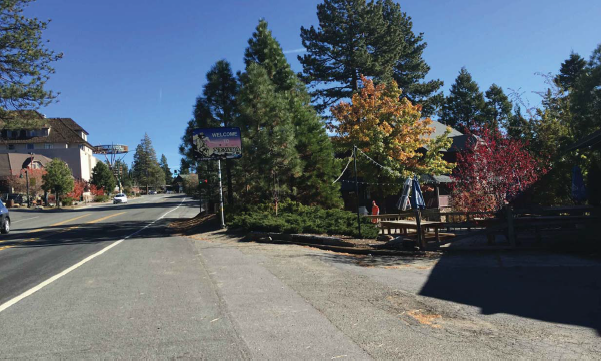 Washoe County Board of Adjustment
April 5, 2018
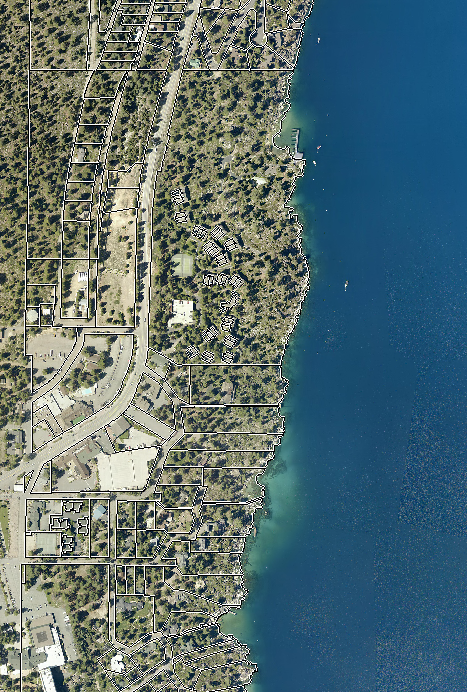 Site Plan
Vicinity Map
Address: 2 North Lake Ave.

Located along the State line in Crystal Bay
Subject Property
St. Route 28
Cal-Neva Rd
Overview
Reduce Font Yard Setback from 20’ to 0’ along Stateline Rd.
Reduce Front Yard Setback from 20’ to 8’ along State Route 28.
Reduce Side Yard Setback from 10’ to 3’
To Allow for Construction of an eating – drinking establishment on vacant property
Site Plan
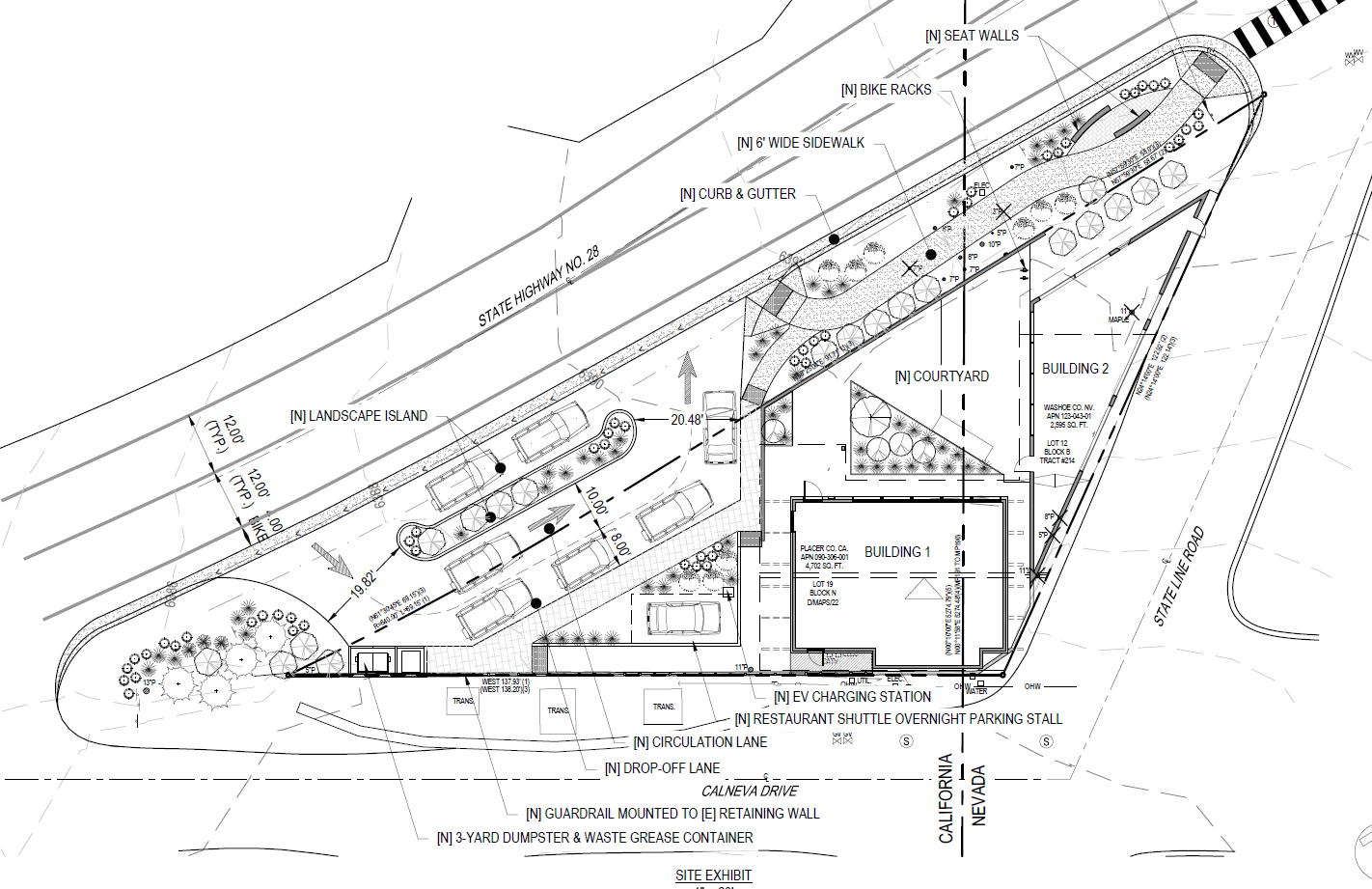 State Line
Overhead Photo
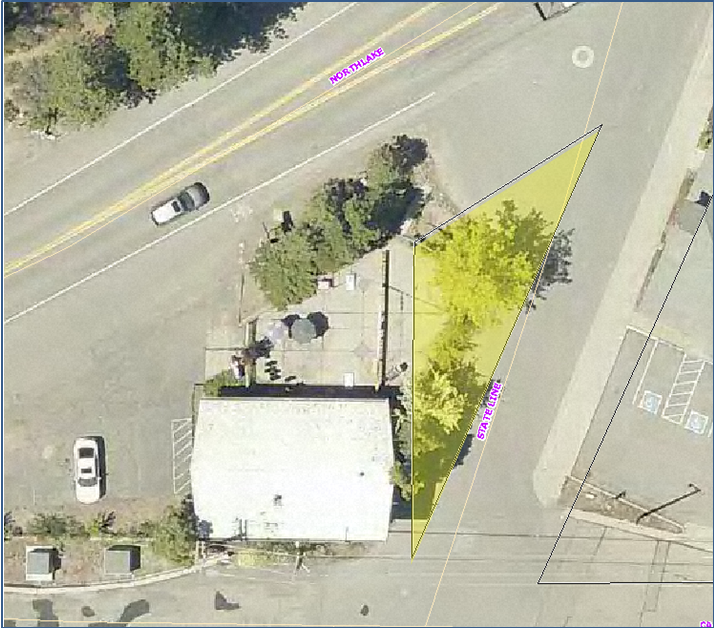 Elevations
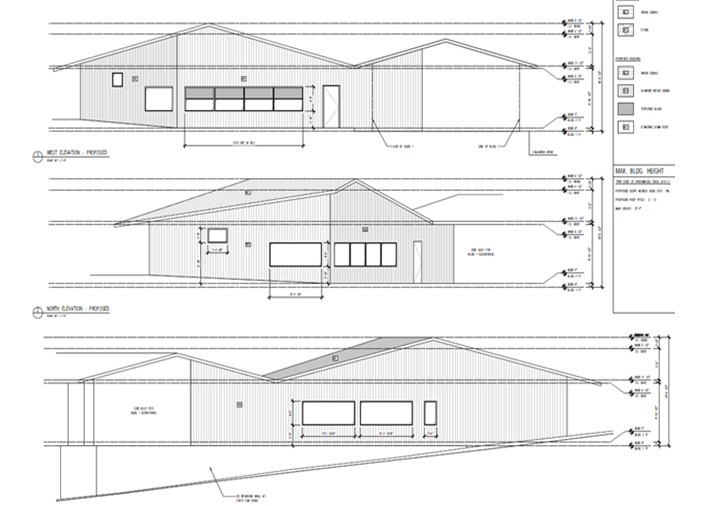 Parking
Improve pedestrian access
Public Transportation
Provide Valet Parking 
Shuttle Service
Bicycle Parking
Off Street Parking for Employees
Conditions for Parking Agreement(s) and
Traffic/Access
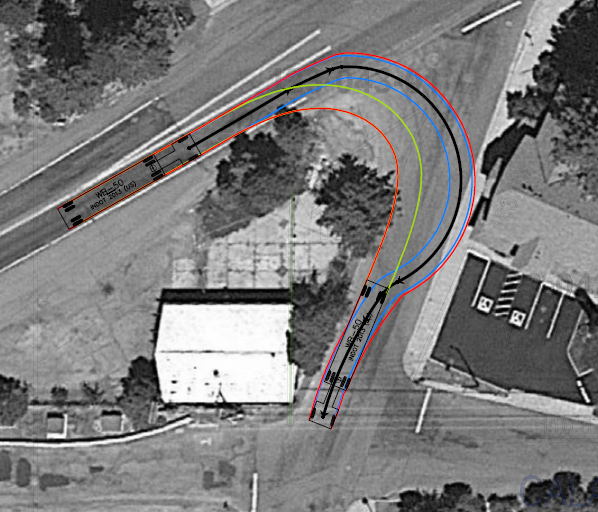 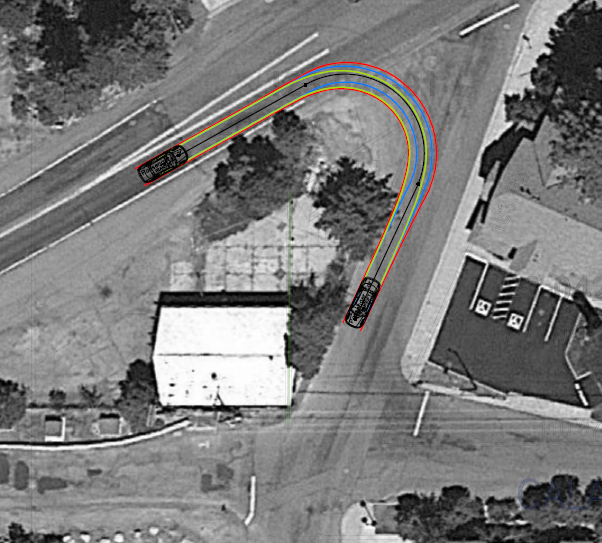 Car Right-In Turn
Truck Right-In Turn
Existing Access
Traffic/Access
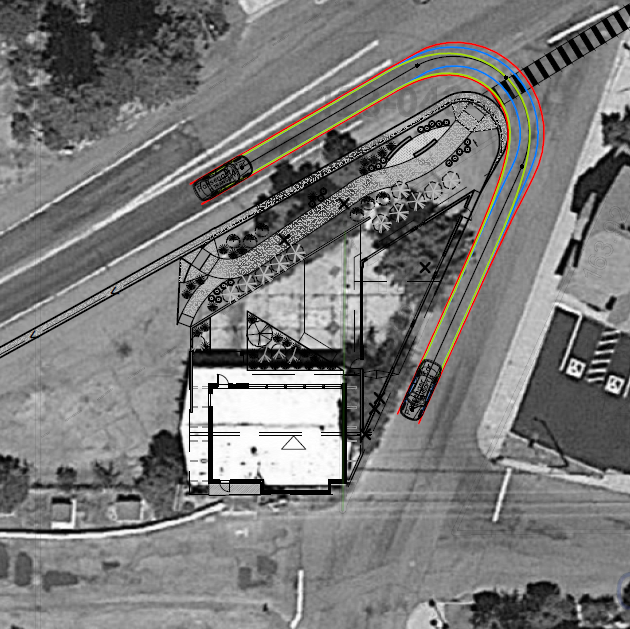 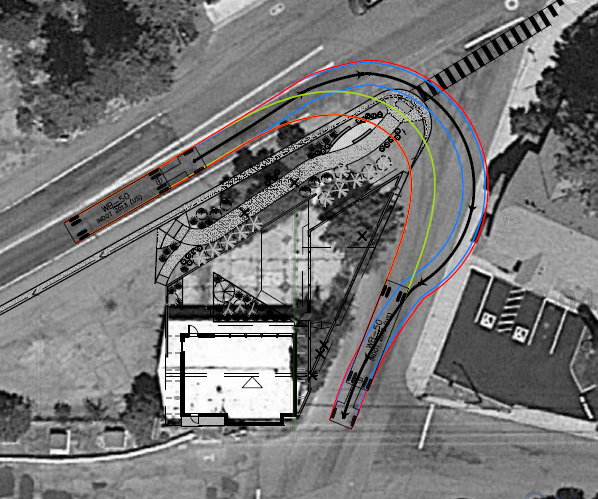 Car Right-In Turn
Truck Right-In Turn
Proposed Access
Conditions for Traffic/Parking
Submittal of Traffic Control Plan
Signs, markings, flashing beacons, etc. at pedestrian intersection crossings. 
Additional Traffic Study/Information re: turning movements, site distances & traffic and pedestrian safety is required. 
NDOT approval(s) for all work in Right of Way. 
Parking Agreement(s) and Director’s Modification Required.
Findings
Special Circumstances.  Because of the special circumstances applicable to the property, including extraordinary and exceptional situation or condition of the property and/or location of surroundings; the strict application of the regulation results in exceptional and undue hardships;
No Detriment. 
No Special Privileges. 
Use Authorized.
IVCB CAB
Incline Village/Crystal Bay CAB
Discussed the item at the September 25, 2017 Meeting
Unanimous recommendation for approval
Commenting Agencies
Washoe County Community Service
Planning and Building Division
Planning Section
NDOT
IVGID
Engineering and Capital Projects
Land Development 
Traffic/Roads
Public Notice
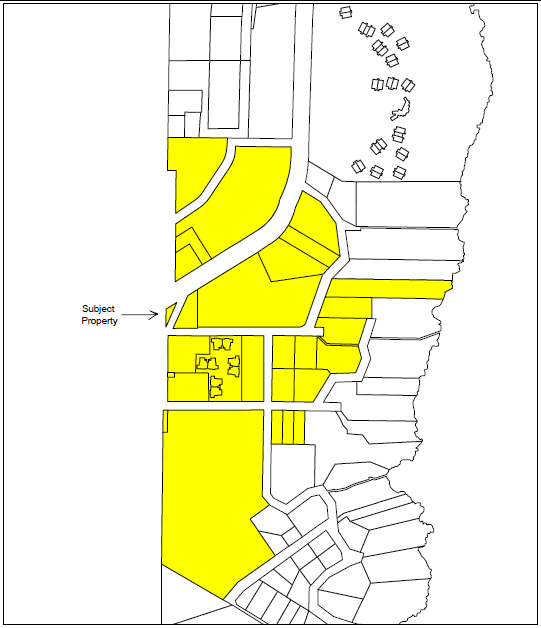 34 Properties Noticed
Minimum 500 foot distancing
Possible Motion for Approval
I move that, after giving reasoned consideration to the information contained in the staff report and information received during the public hearing, the Washoe County Board of Adjustment approve Variance Case Number WPVAR17-0007, with conditions, for Izakaya Tahoe, having made all four findings in accordance with Washoe County Code Section 110.804.25
Possible Motion for Denial
I move that, after giving reasoned consideration to the information contained in the staff report and information received during the public hearing, the Washoe County Board of Adjustment deny Variance Case Number WPVAR17-0007 for Izakaya Tahoe, being unable to make the following required finding in accordance with Washoe County Development Code Section 110.804.25: